Employer Responsibilities
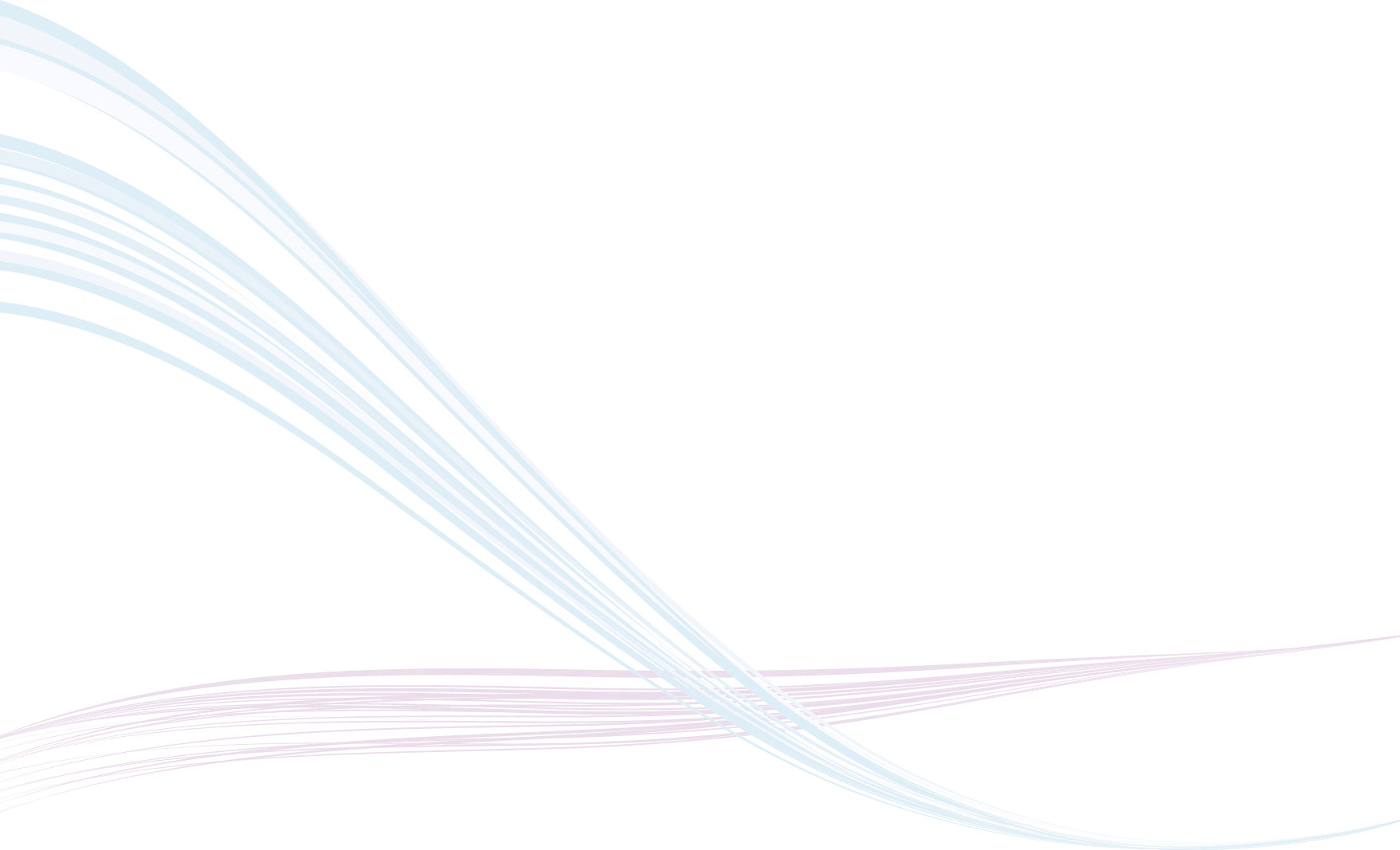 Kate Escudier - Pensions Officer
Cory Blose – Employer & Systems Team Manager
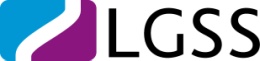 Agenda
Introduction
Key Responsibilities
Starters, Leavers & Member Amendments
Paying of Employer & Employee Contributions
Different types of Pensionable Pay
Requesting Estimates
Discretions Policy
Retirements
Contact  Details
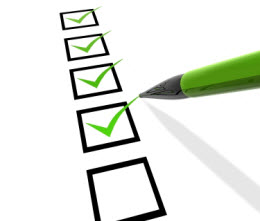 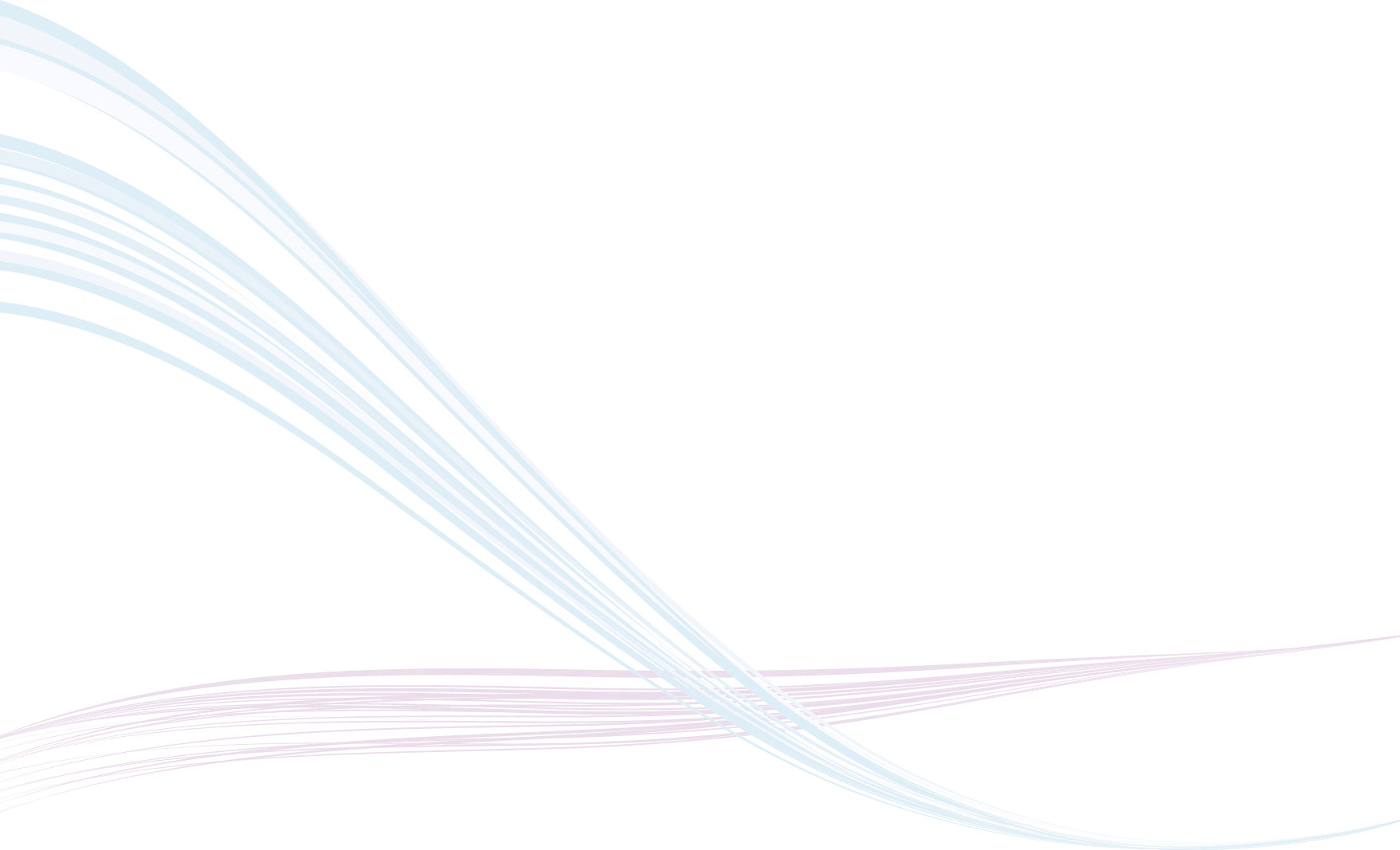 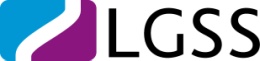 Introduction
This workshop will aim to give an overview of your main responsibilities when it comes to the LGPS

All information that is used is available on our website and is regularly updated

If you are ever unsure if something falls under the responsibility of yourself, the Employers Team are always available to assist

This is not an exhaustive list of your responsibilities and upon changes in the scheme these may differ
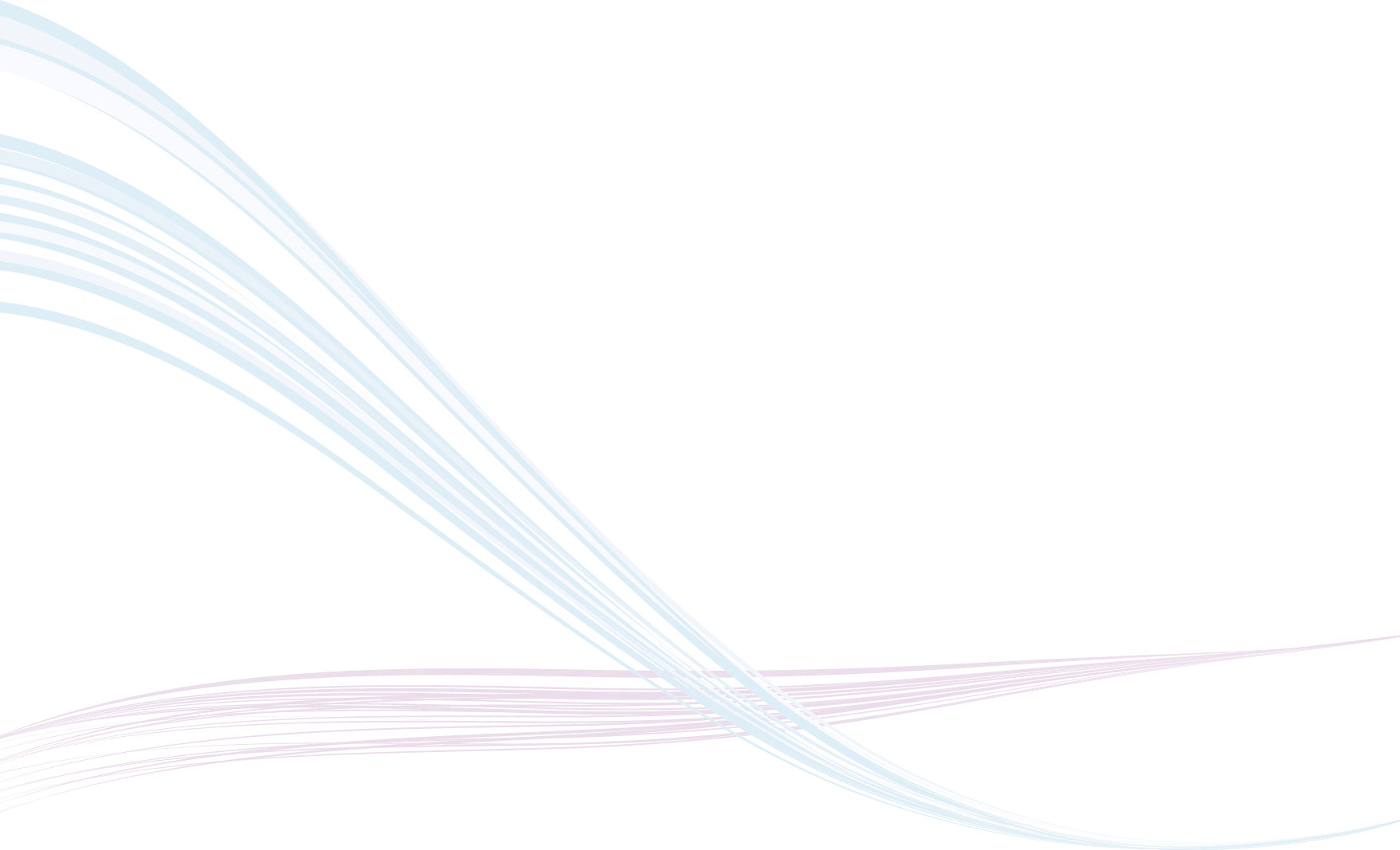 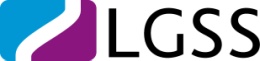 What are your Key responsibilities?
New starters
Discretions Policy
Refunds*
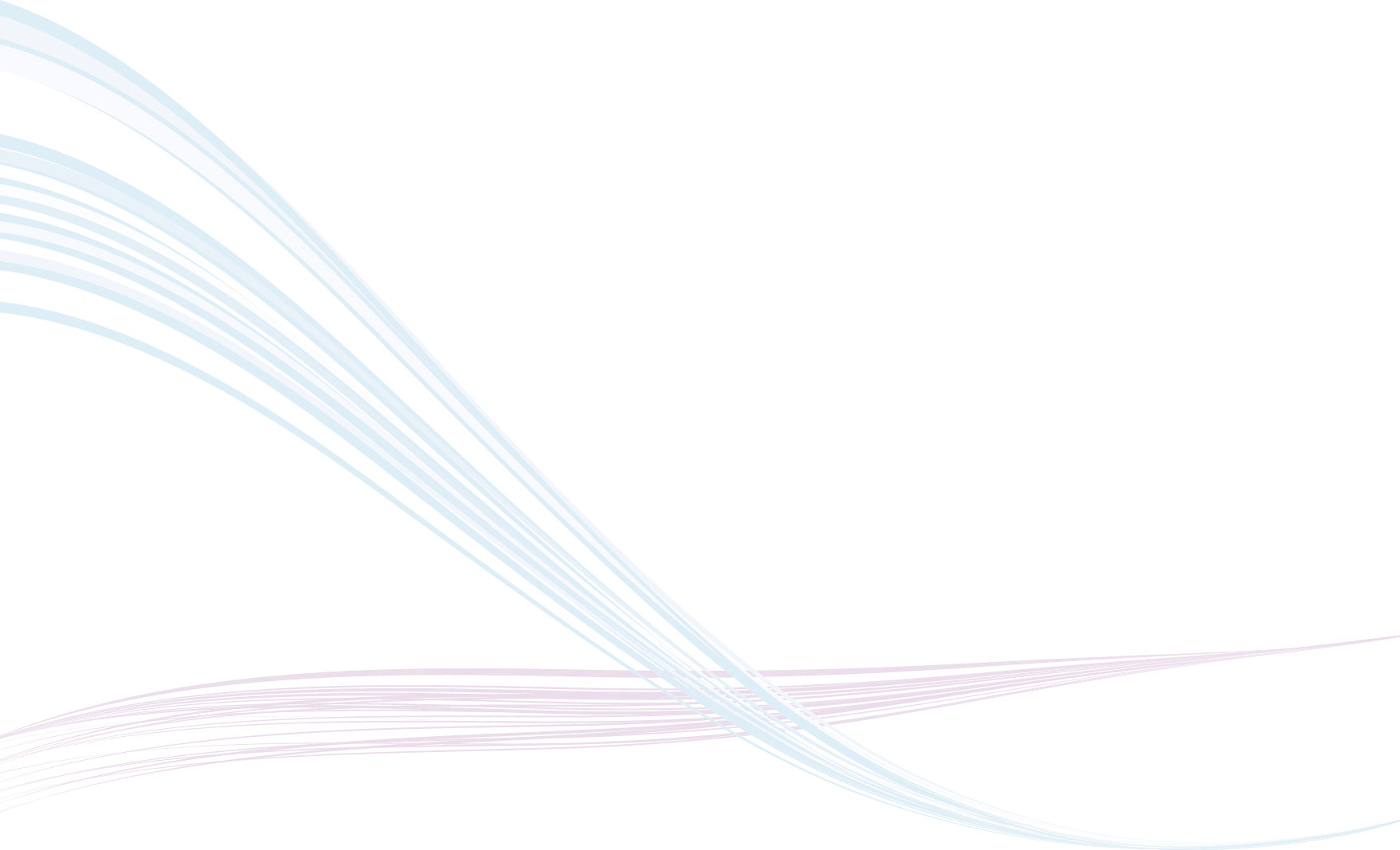 Ill Health Retirements
Providing Pensions Appeal information
Employer & Employee Contributions
Leavers & Opt outs
Retirements
Annual returns
Employer Estimates
Member updates & amendments
Calculating Pensionable Pay
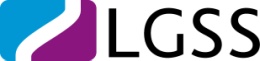 New ways of working
Employer Self Service (ESS) vs. Paper Forms

Employer Self Service – process is much quicker and allows for you to upload the starters and/or Leavers certificate and input the relevant dates as soon as you are aware

Paper Forms – Paper forms had to be sent to the admin team, who then will have to work through the backlog and then upload and input relevant dates

Employer Self Service (Same day) vs. Paper Forms (6 Weeks)
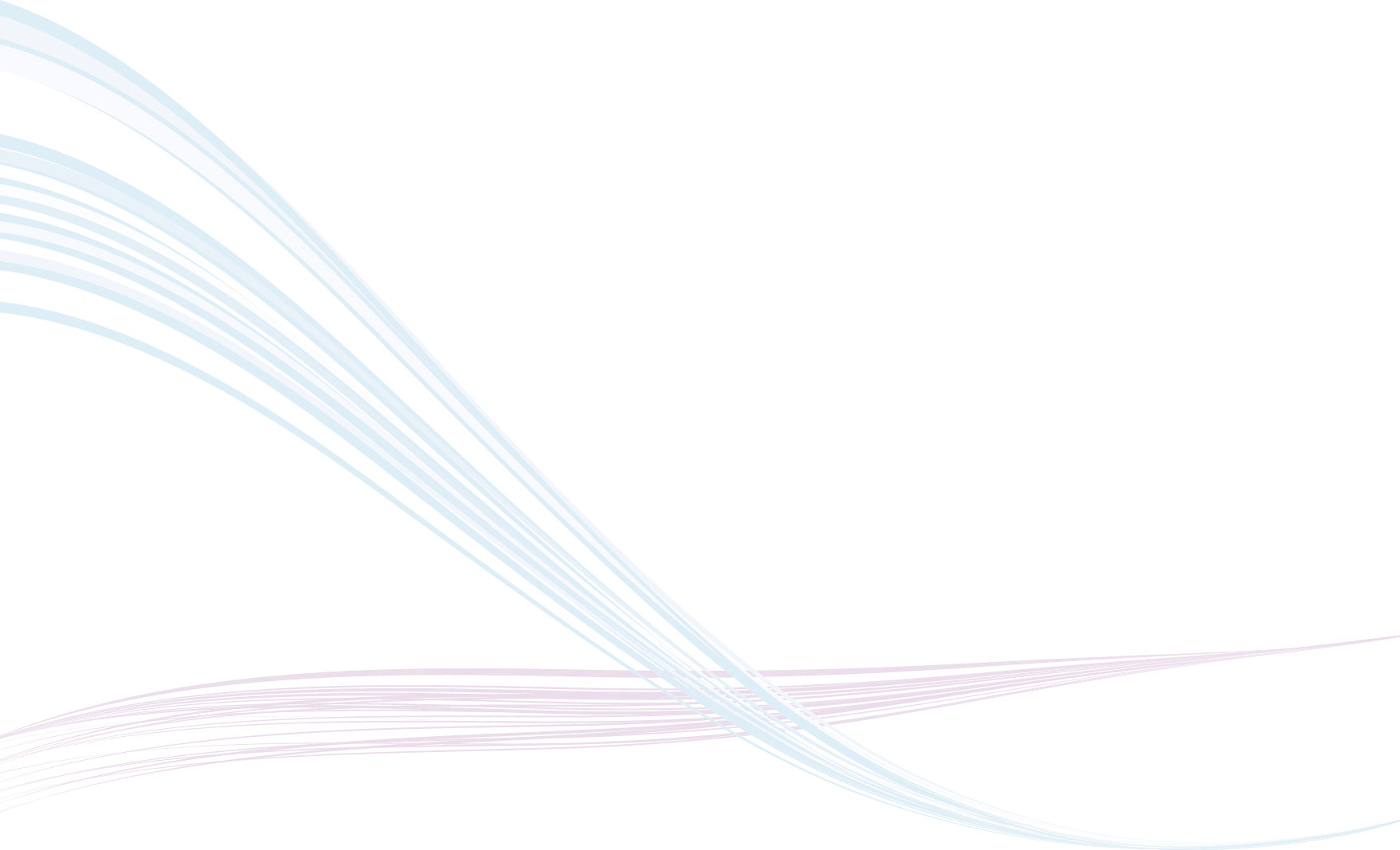 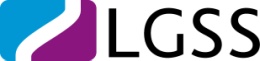 Quiz
A new Employee joins your establishment, when do you give them a new members form to join the LGPS?
A new Employee joins your organisation, however they are not interested in joining the LGPS.  What do you do?
An Employee is leaving on 31st July 2016 and they will be 59 years old and entitled to receive immediate payment of benefits , when should you provide the Leavers certificate to LGSS Pensions?
An Employee has passed away in service, when should you inform LGSS Pensions of this?
An employee has left your organisation and are not entitled to receive immediate payment of benefits, when should you supply the Leavers certificate?
A member advises you that they have a pension held elsewhere, how long does the member have to transfer it before they have to get approval?
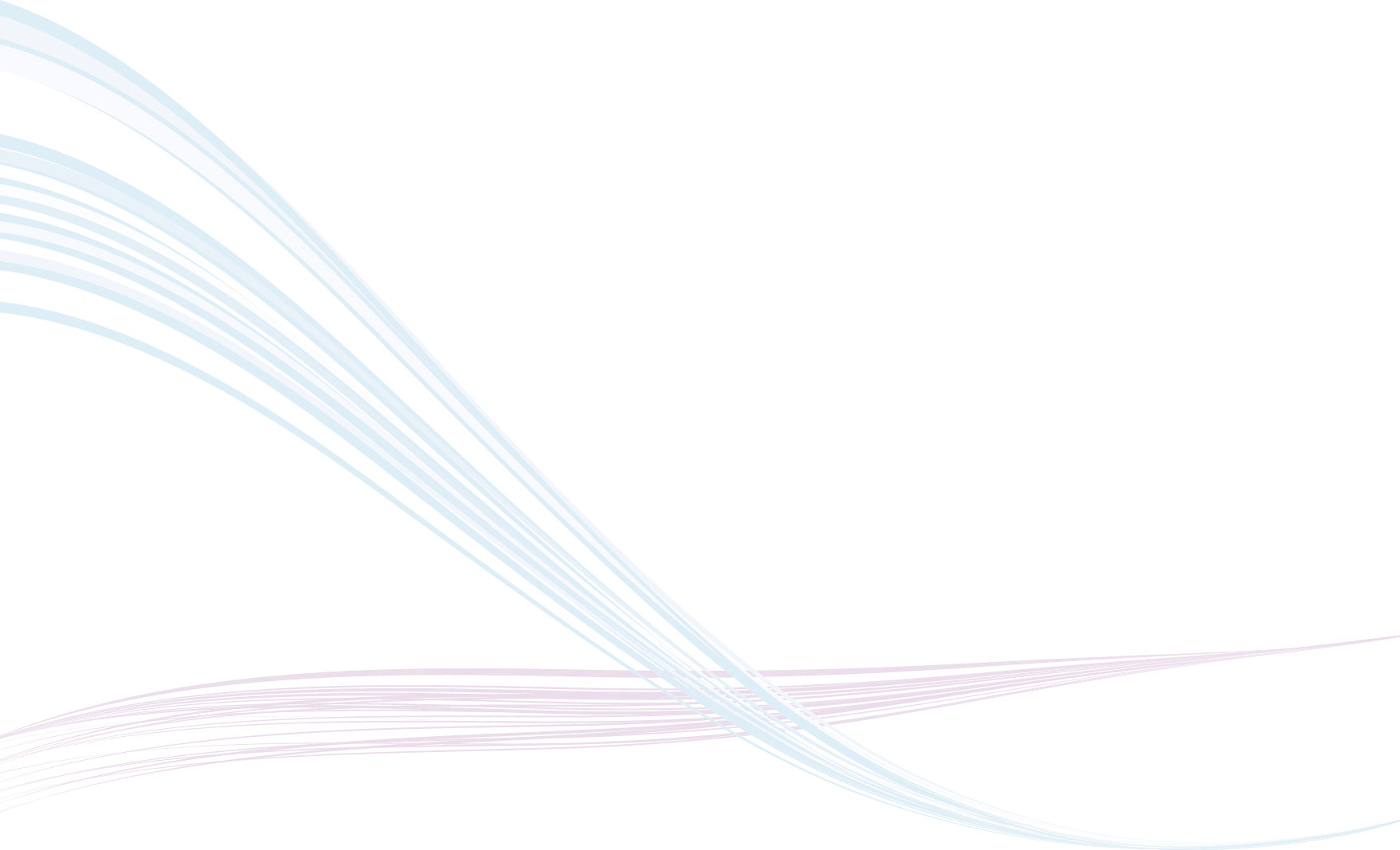 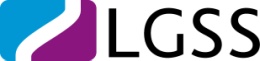 Quiz - Answers
Ideally the day of joining but within the automatic enrolment joining window (6 weeks from joining)
Advise them to download an opt out form or request one from LGSS Pensions and return it.  This form should not come from the employer.
Leavers form should be issued at least 2 weeks before the last day of pensionable employment.
LGSS Pensions should be made aware of the members death as soon as you are aware.  The Leavers Certificate should be issued as soon as possible.
No more than 2 weeks after the last day of pensionable employment.
Within the first 12 months of joining the scheme, they have the automatic right to transfer their benefits in. Any later than this and employer and administering authority consent is needed.
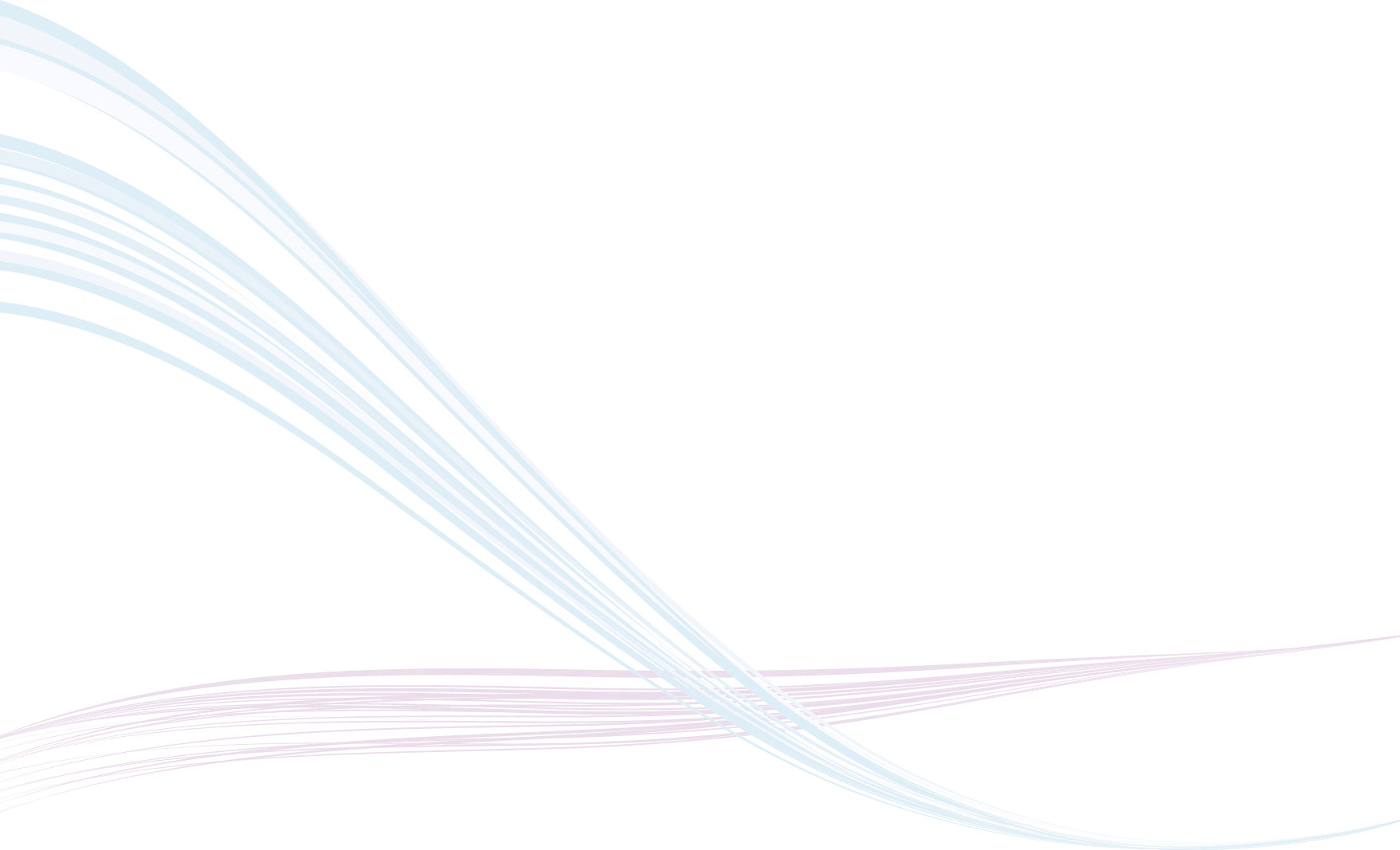 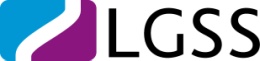 Employee & Employer Contributions
The deduction and payment, to LGSS Pensions, of Employee and Employer contributions is the responsibility of the Employer

BACS payment

Current contributions and Deficit 
	payments

Deadline for payment of contributions

Late payment policy
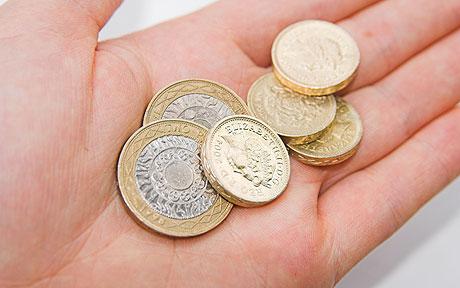 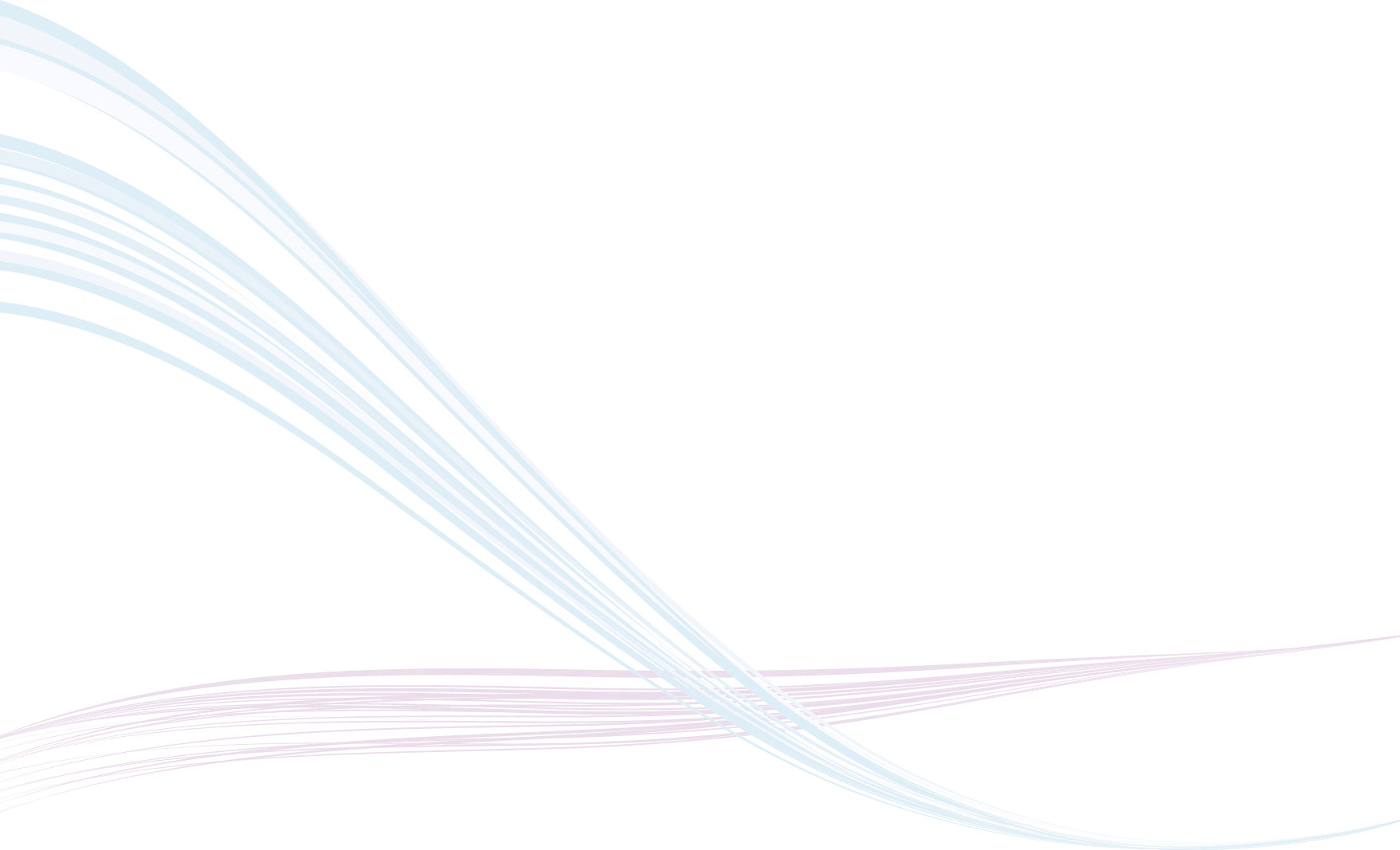 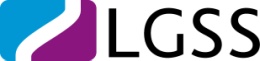 Different types of Pensionable Pay
Pensionable Pay – members normal pay, plus any shift allowances, bonuses, overtime and statutory sick pay

Cumulative Pensionable Pay – all pensionable pay received in the  Scheme Year for the employment, including any Assumed Pensionable Pay

Assumed Pensionable Pay – pay you calculate when a member is on reduced/nil pay due to sickness/ authorised unpaid leave

Final Pensionable Pay – final pay is normally the pay in respect of a member’s final year of scheme membership on which they paid contributions, or one of the 2 previous years if this is higher
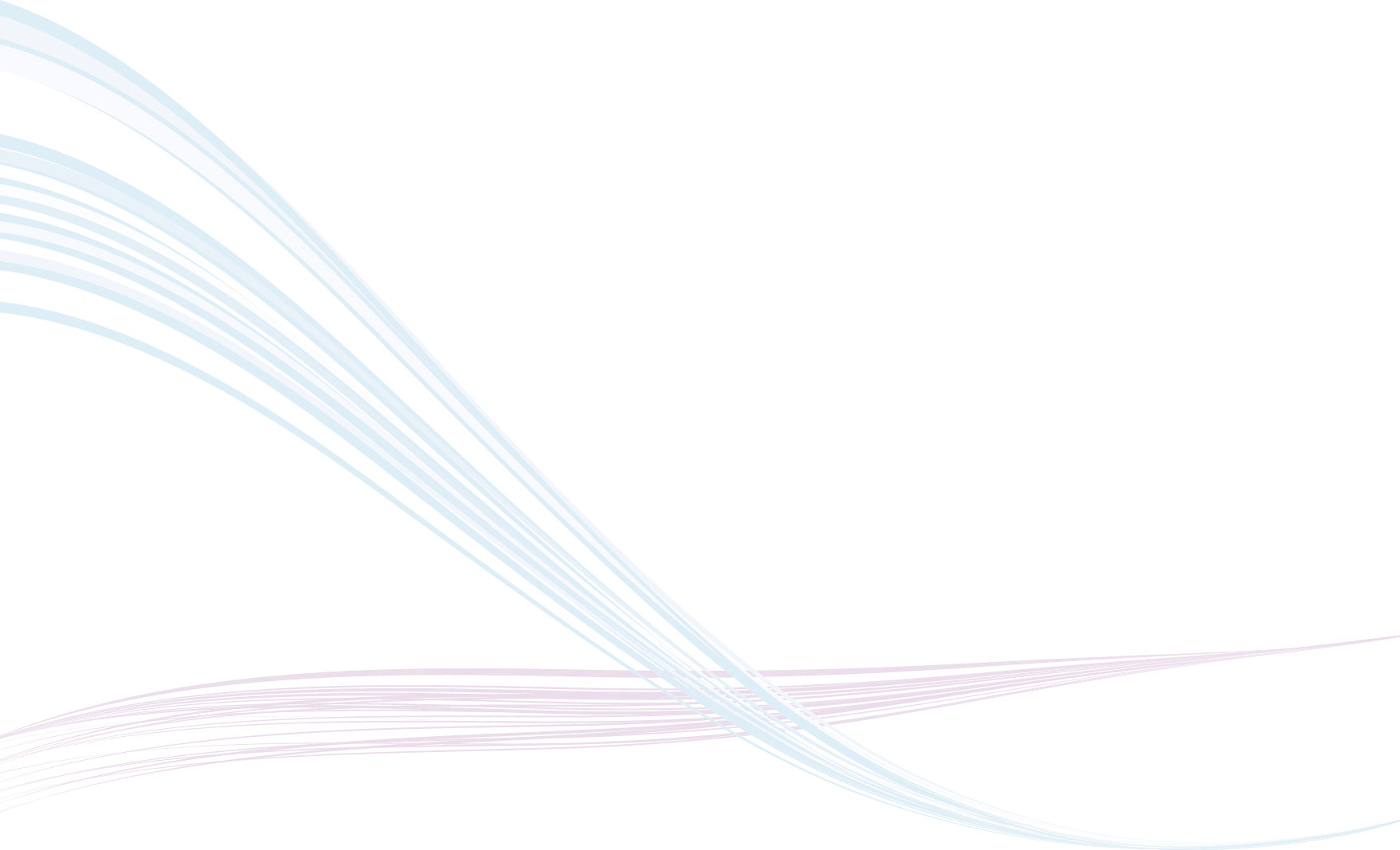 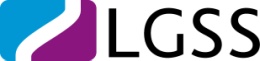 Pensionable Pay
An employees pensionable pay is the total of:
all the salary, wages, fees and other payments paid to the employee and
any benefit specified in the employee’s contract of employment as being a pensionable emolument
However it does not include certain elements e.g. Pay in lieu of notice
Full list of exclusions is available in the Payroll Guide available from http://www.lgpsregs.org/

Note:
     - non-contractual overtime (incl. excess hours) is pensionable
     - any pay paid by employer whilst on reserve forces service 
       leave is not pensionable
     - any pay paid by employer as consideration for loss of future pensionable pay is not pensionable
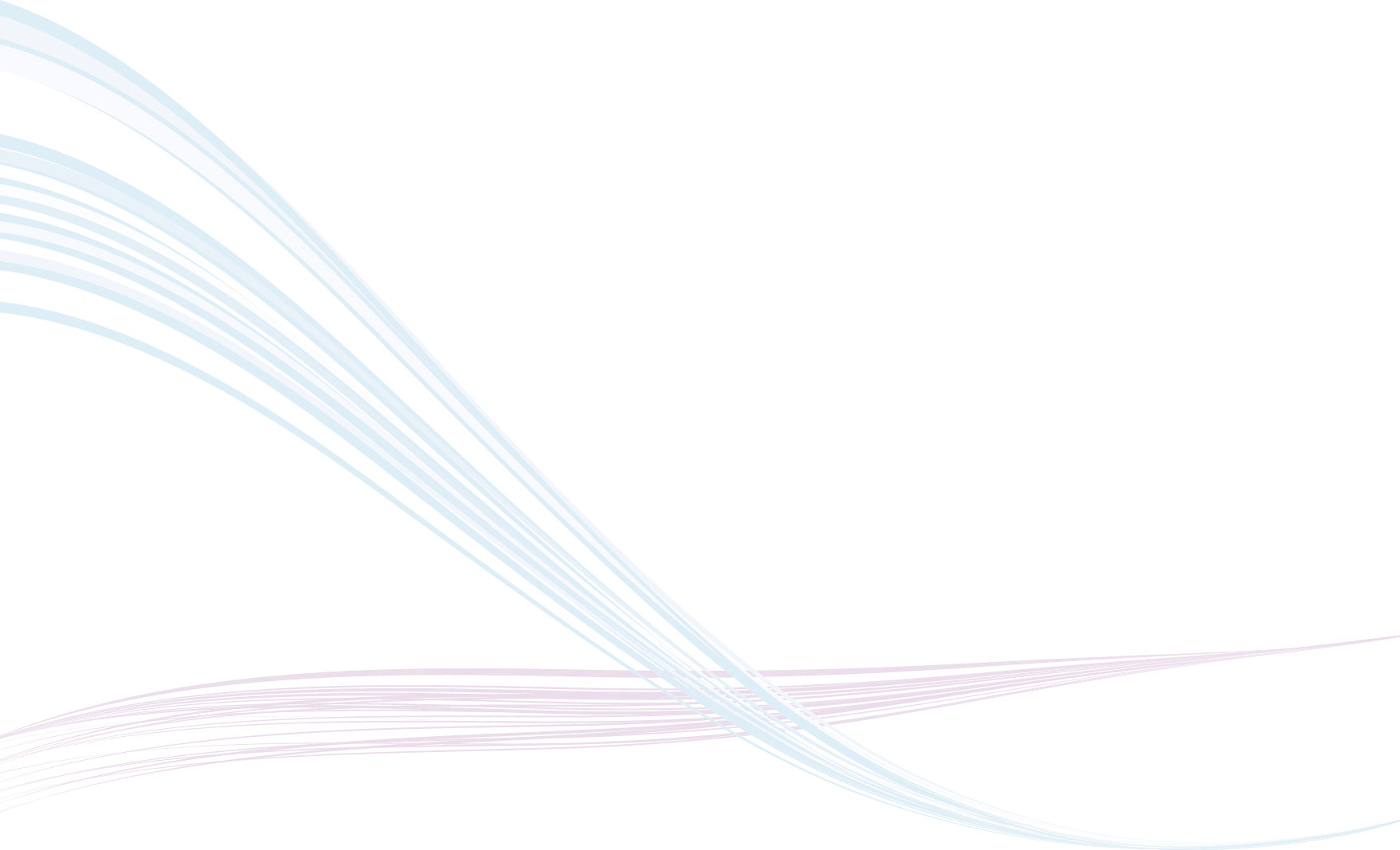 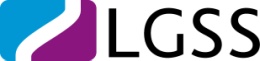 Requesting Estimates
Estimate requests increased by 80% and currently the backlog is 6 weeks

Employer Self Service (ESS)

Employer Estimates should be requested directly from LGSS Pensions provided that there is a realistic expectation that the member will be leaving
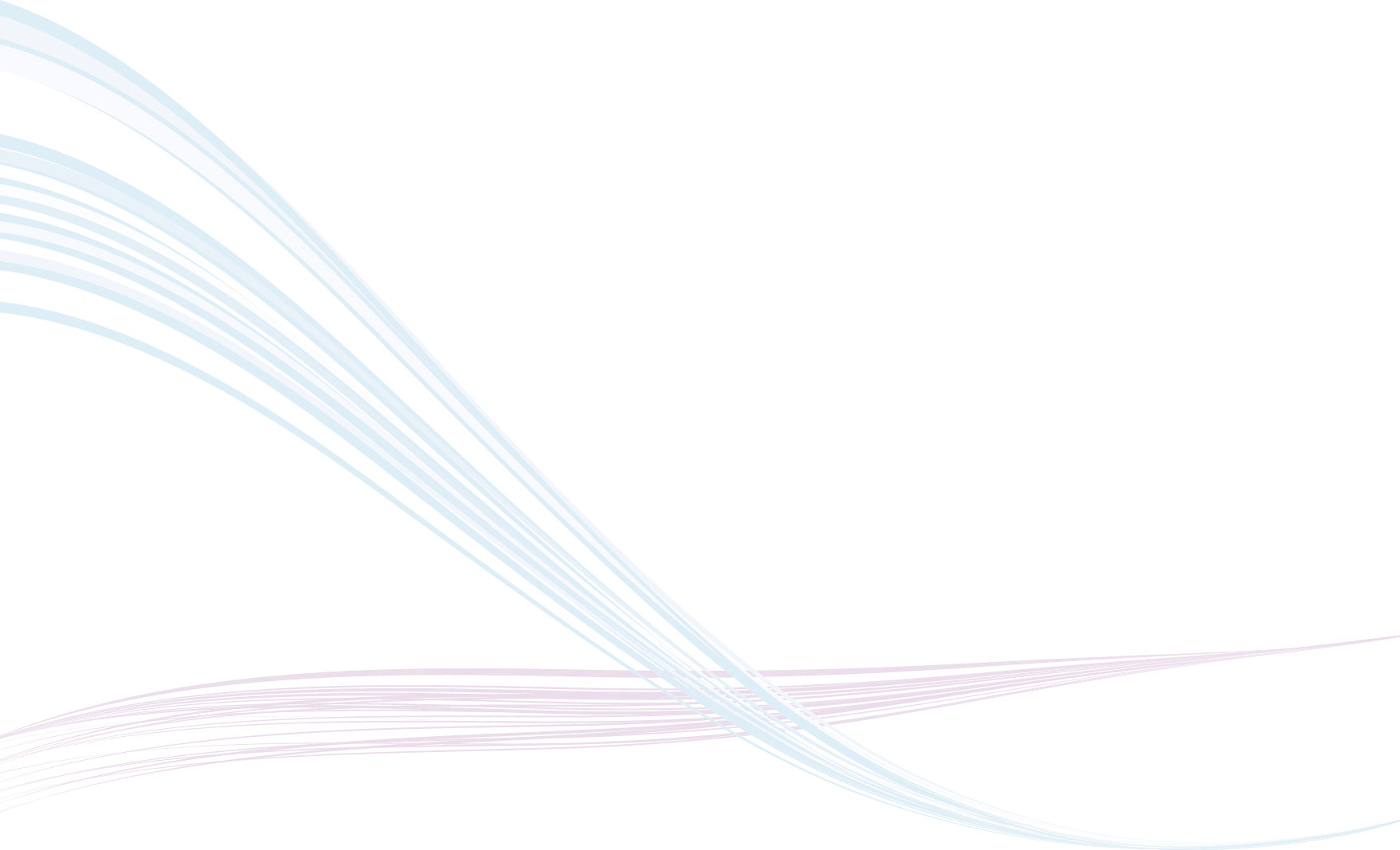 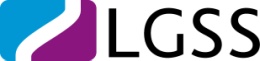 Discretions Policy
What is a Discretions policy?

Why must I have a Discretions Policy?

What must I think about when writing the discretions?

Can I just copy the County Council’s policy?
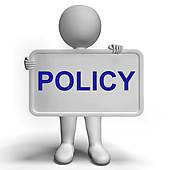 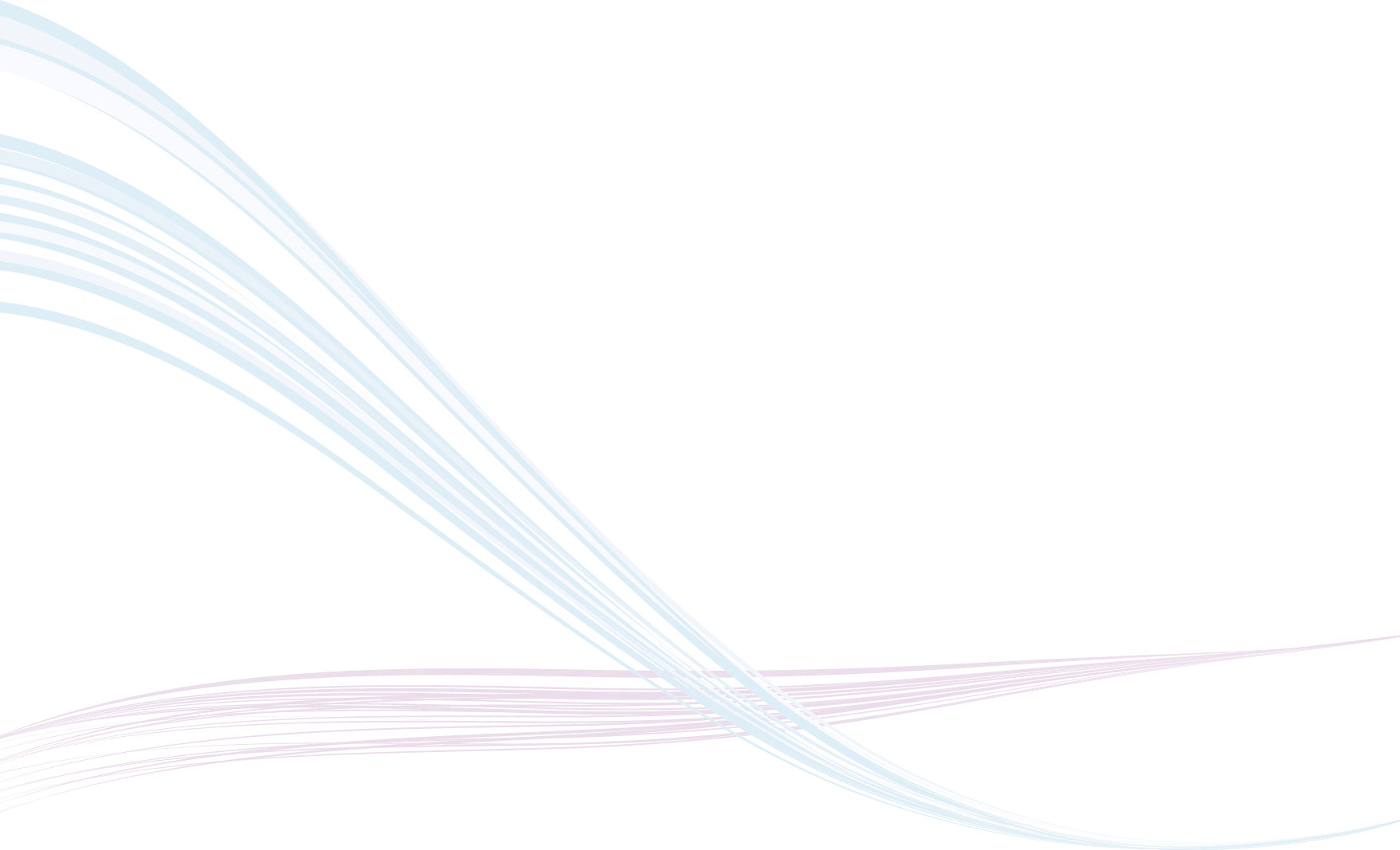 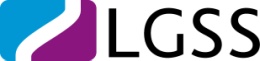 Retirements
Retirement forms should be given to the member by their employer, depending on what type of retirement it is
Normal / Voluntary / Flexible / Ill Health Retirement – RETIRE1, RETIRE2, RETIRE3

The below forms are the responsibility of the Employer to provide when dealing with an Ill Health Retirement: 
Ill Health Retirement (Actives) – IHCERTA1, IHRC, IHRE1,Disputing an Employers Decision sheet
Ill Health Retirement (Deferred) – IHCERTD1-4, IHRC, IHRE1, Disputing an Employers Decision sheet

It LGSS Pensions will only be able to process the members benefits once we have all the information from the employer
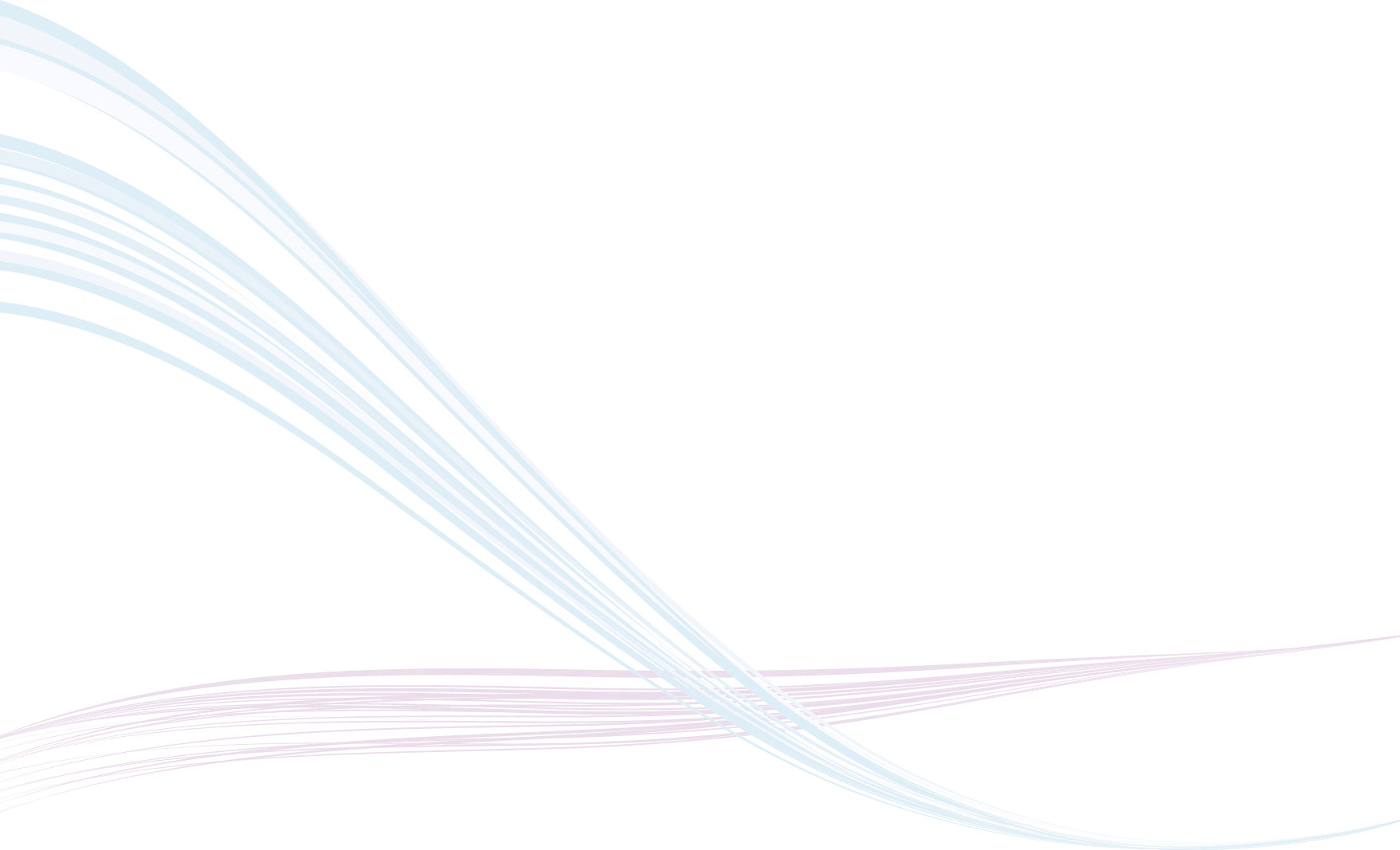 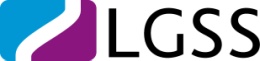 Contact Details
Employer’s Team

Cory Blose 			Employers & Systems Team Manager
Richard Sultana 		Employer Liaison Officer
Mark McAuliffe		Employer Liaison Officer
Kate Escudier		Pensions Officer
Amy Hughes		Pensions Officer

Tel: 01604 364621
E-mail: penemployers@northamptonshire.gov.uk 
Web: pensions.northamptonshire.gov.uk
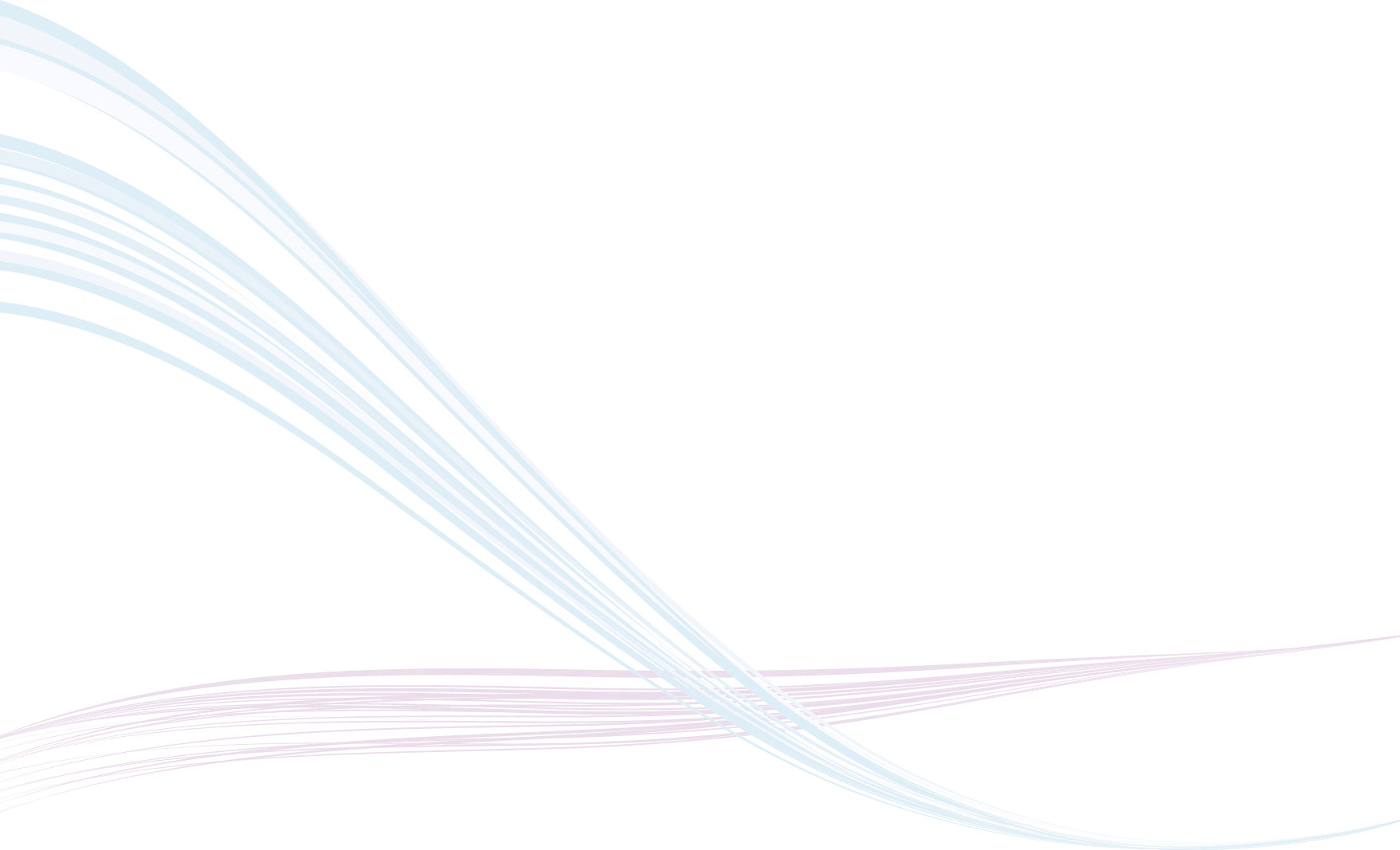 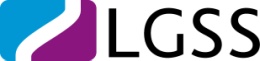 Questions
Thank you for attending the workshop today
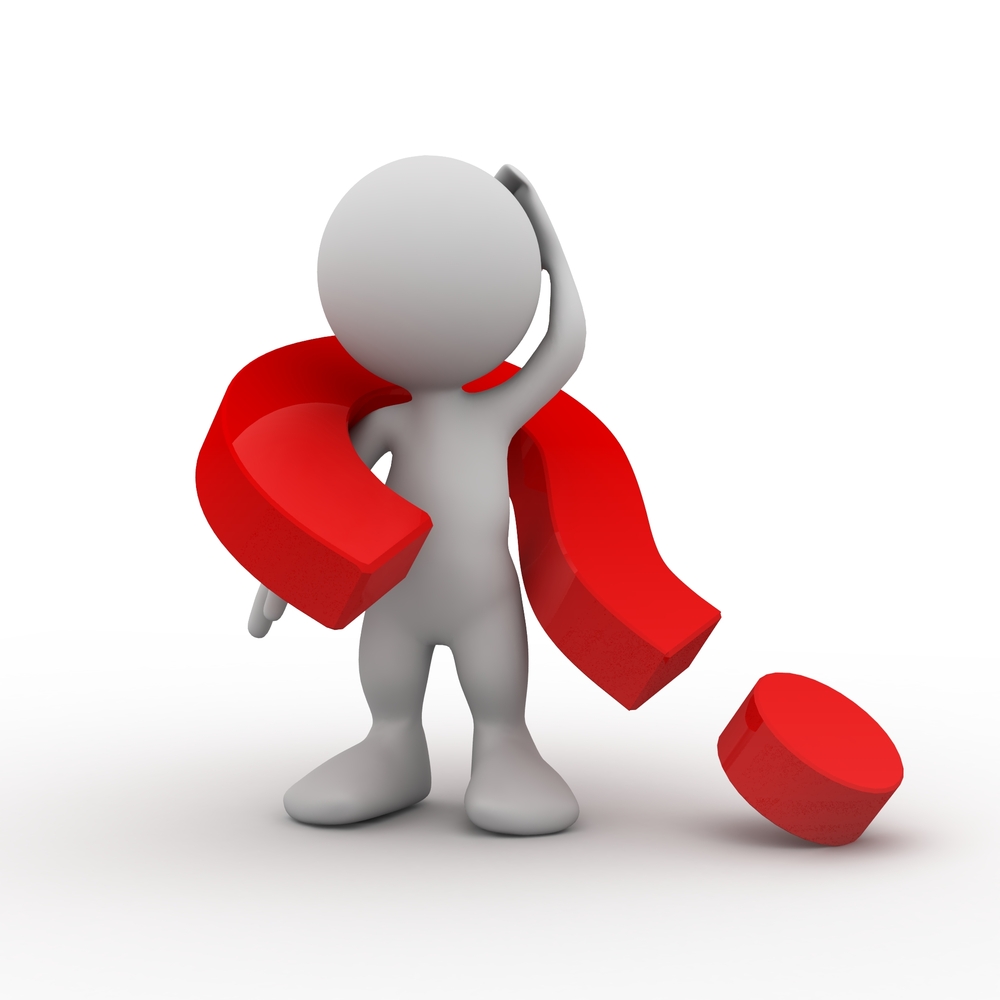 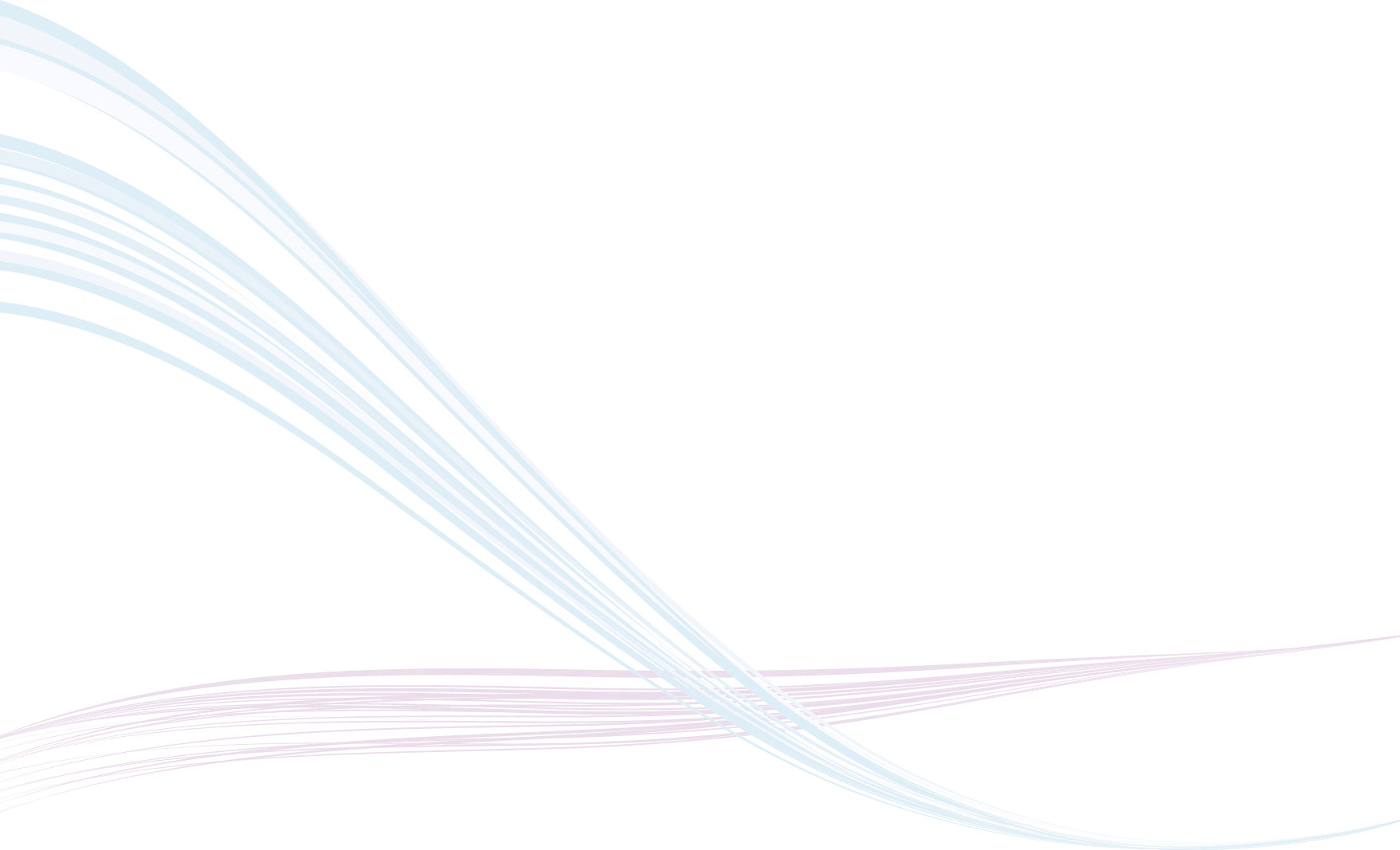 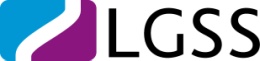